Flattening of plates
Tecnologia de Estaleiros Navais
2012
Preparation of surface
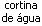 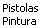 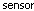 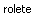 Flattening - Storage
Plate’s Roller
Plate’s Roller
Alternate bending
Flattening – hammer & press
Creation of deformation
Circular action decreasing from the centre
No action near the edges
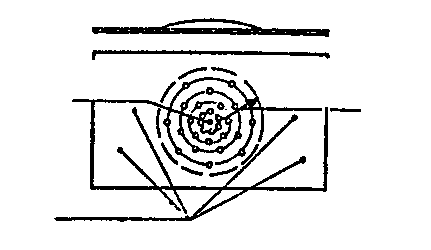 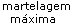 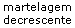 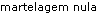 Removal a deformation with hammer
Circular action
Avoid to hit the contour of the plate
Not applicable when having multiple deformations
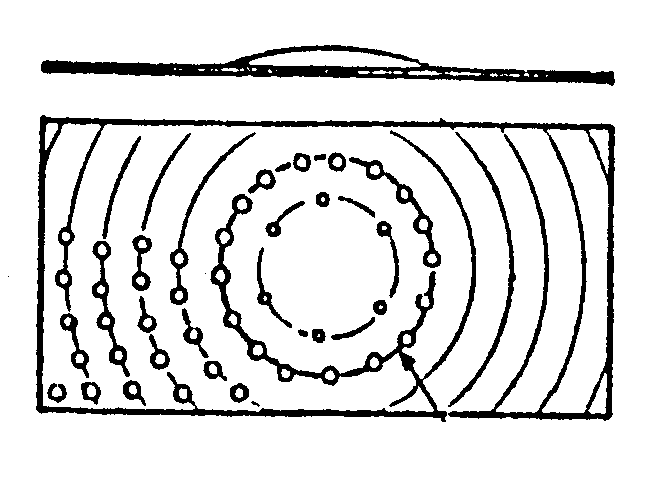 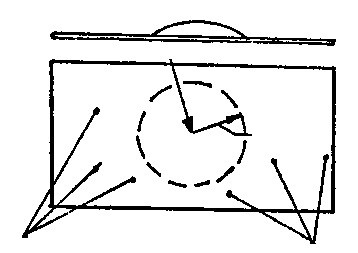 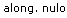 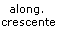 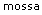 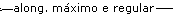 Removing a deformation with hammer
Radial action
Parallel action
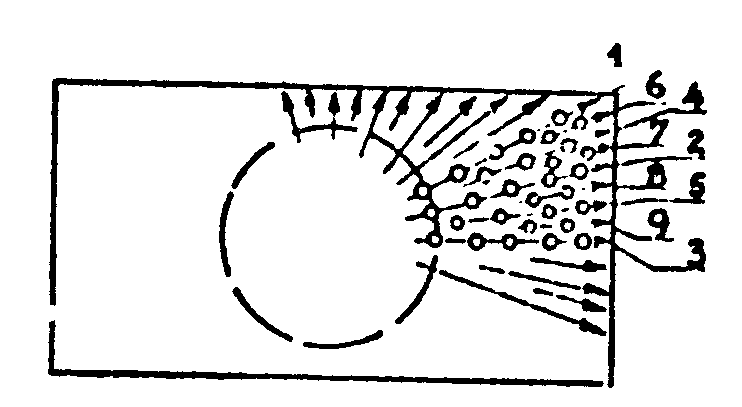 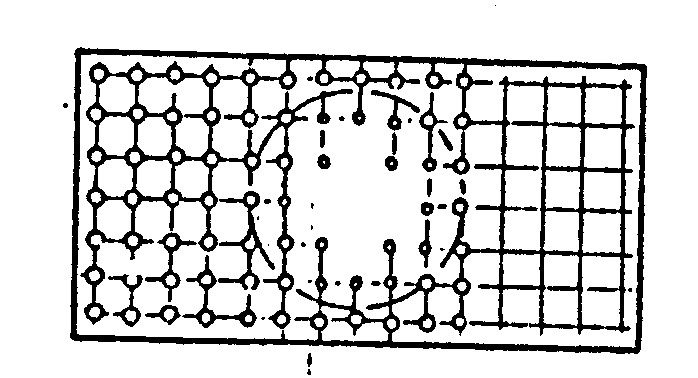 Removing a deformation with hammer
Multiple defects
Stretching
Hammer concave surface
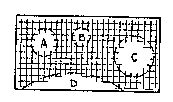 Plate’s flattening by heat
Half thickness heating
Points of heating
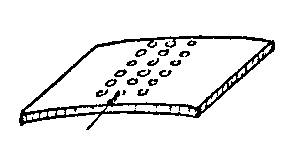 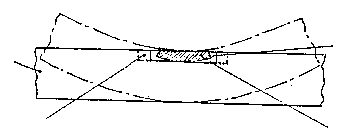 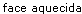 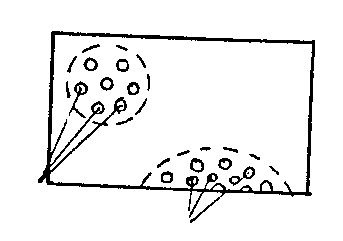 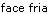 Mechanical flattening
Press
http://www.tyhi.com.cn/press/40mnypj.html
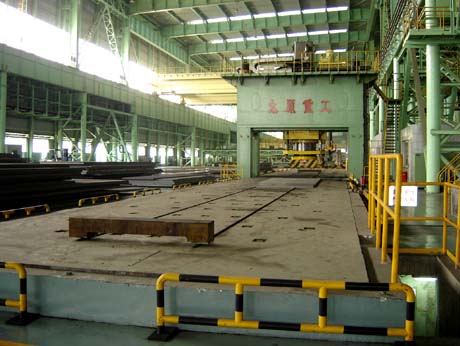 Tolerances
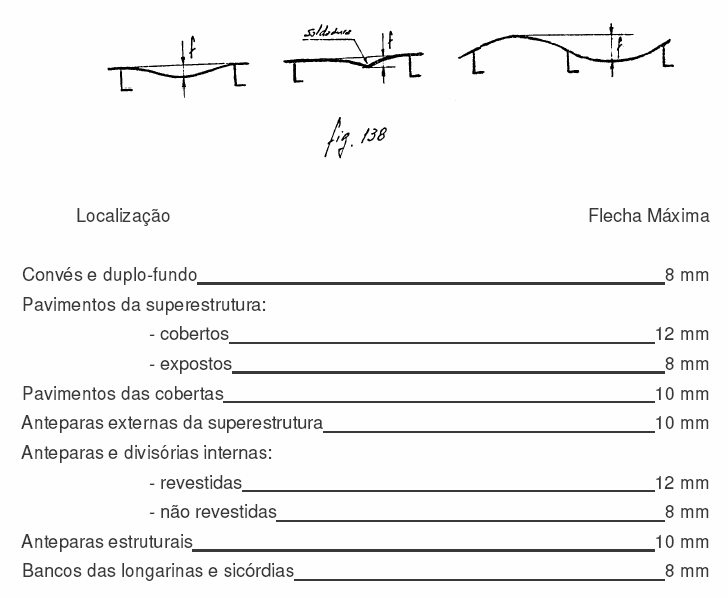 Measurements at inspection
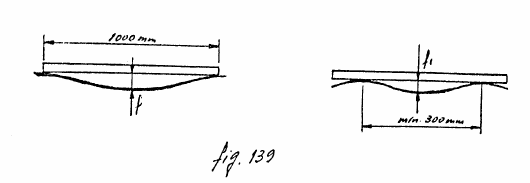 Flattening by line heating
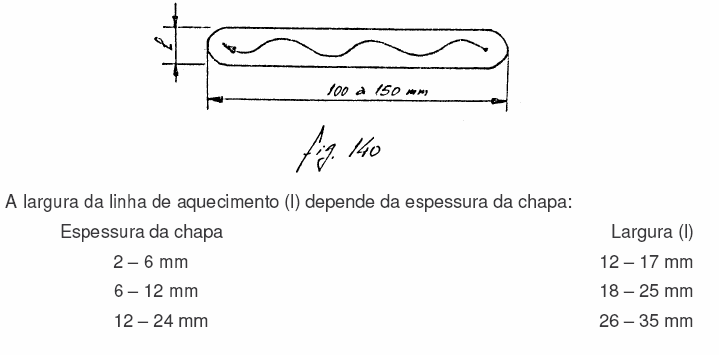 Flattening of panels
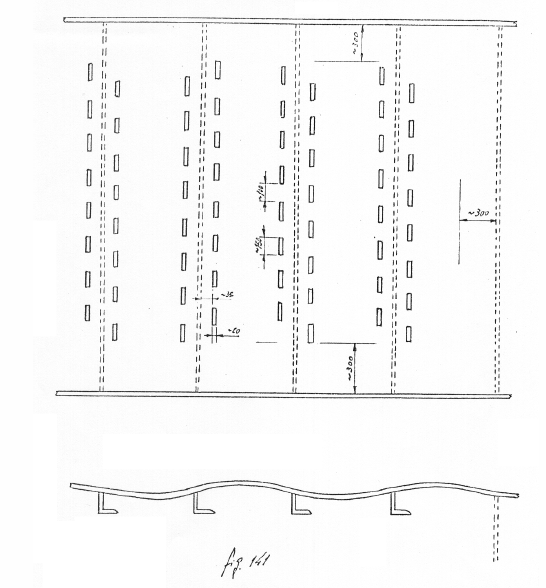 Flattening of panels
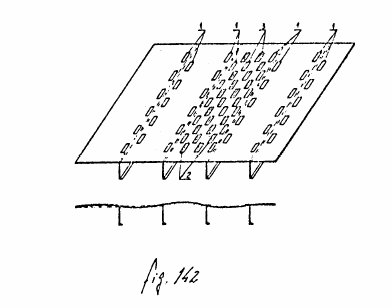 Correction to welding distortions
Oblique heating
Angle: 30º
Length: 200 mm
Width is function of the thickness
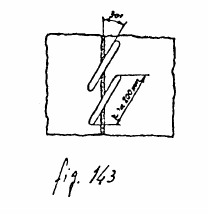 Multi-flame method
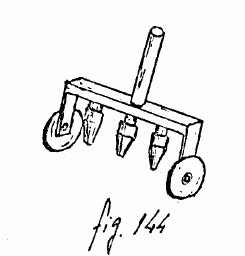 1st phase
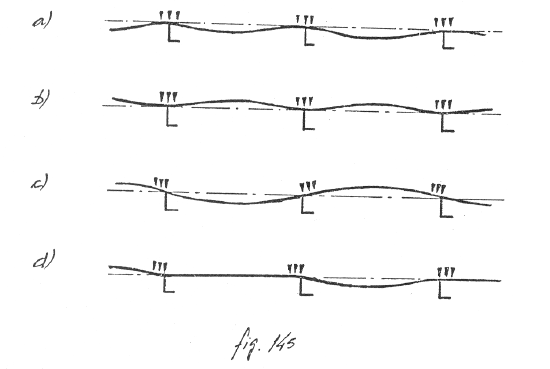 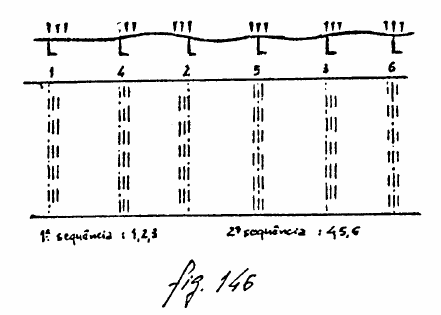 Second phase
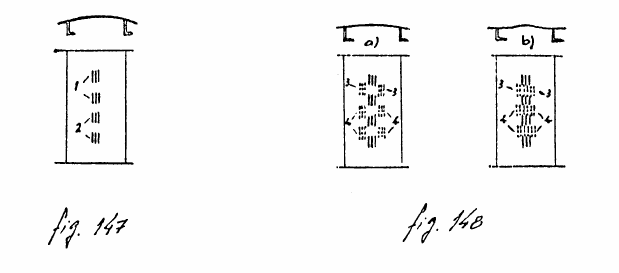 Corrections to superstructures
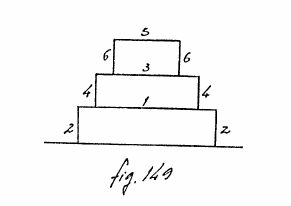